Introduction to Physical Science
Velocity and Acceleration
Presented by Robert Wagner
Time
One of the fundamental physical quantities
In physics, it is the interval over which change occurs.



For our purposes, , and t itself represents elapsed time.
Velocity
Average velocity
Change in velocity divided by change in time
Velocity is a vector ; SI unit meter/second
Ex: If we travel -20 meters in 5 seconds
Negative sign indicates the direction of motion
Velocity can be negative, speed cannot be negative
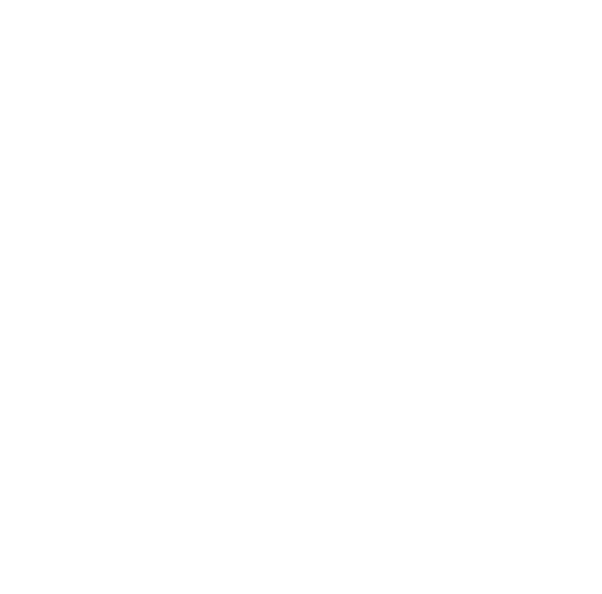 Average Velocity
only tells us the average motion during that time. 
Velocity could vary

Instantaneous velocity 
Velocity that occurs at a particular instant - (i.e. speedometer)
Example
A trip to the store and back
Displacement = 0 since we end up where we started!
If a trip takes 30. minutes (half an hour)
 
Average speed: ()
Why is  equal to 0 km/hr? 
Velocity is positive in one direction and negative in the other.
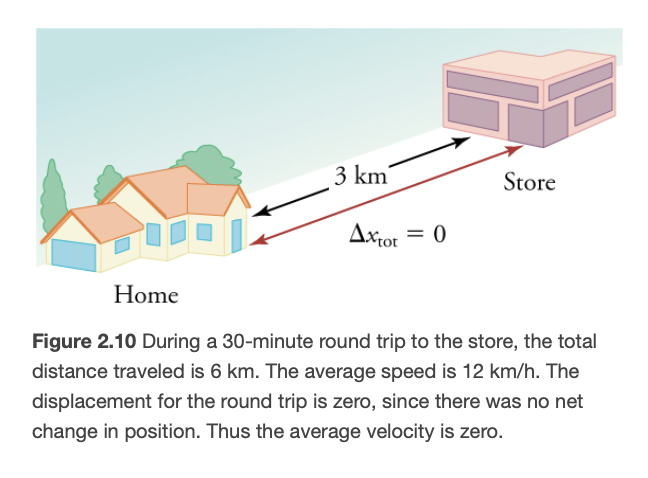 Image Credit: OpenStax College Physics Figure 2.10 CC BY 4.0
Acceleration
Average Acceleration
Change in velocity divided by the change in time
Acceleration is a vector quantity
SI units are 
Ex: Going from 0 to 10. m/s in 5.0 seconds
Acceleration occurs when velocity changes
Can increase, decrease, or change direction
Instantaneous acceleration
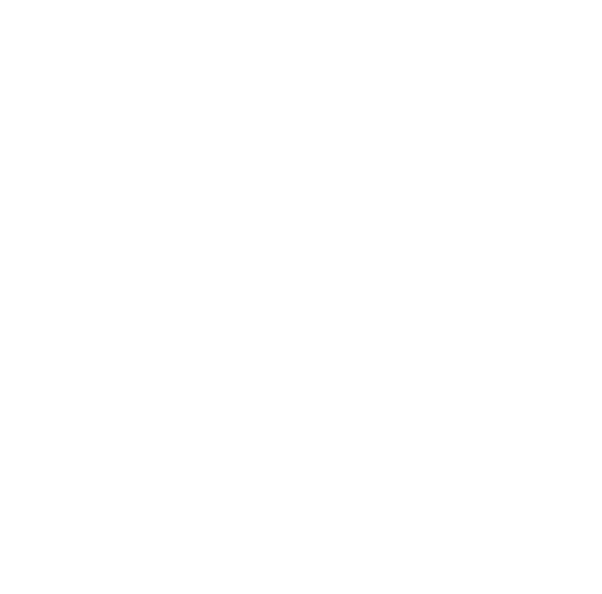 Deceleration
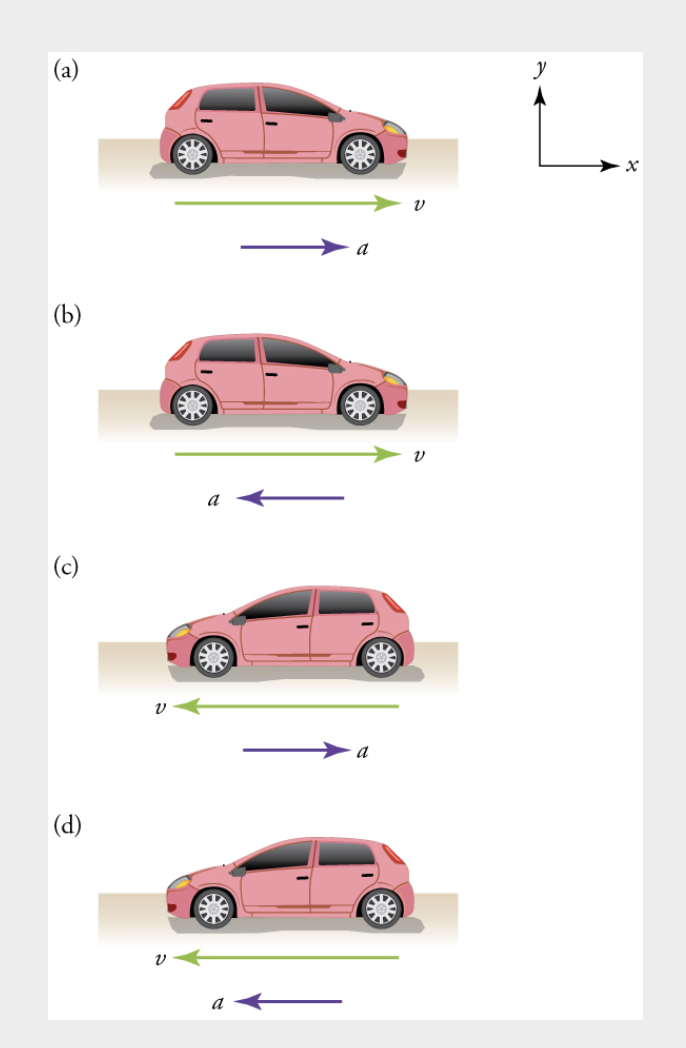 Acceleration opposite to the direction of motion
(a) has a positive acceleration and is speeding up
(b) has a negative acceleration and is slowing down
(c) has a positive acceleration but is slowing down
(d) has a negative acceleration and is speeding up
Deceleration  Negative acceleration
Image Credit: OpenStax College Physics - Figure 2.14 CC BY 4.0
Example : Train Slowing
Train accelerates from 30.0 km/hr in the first 20.0 s of its motion
Start with a sketch
What do we know?
Calculate Δv
Solve for 
Convert to get rid of mixed units - Use SI units
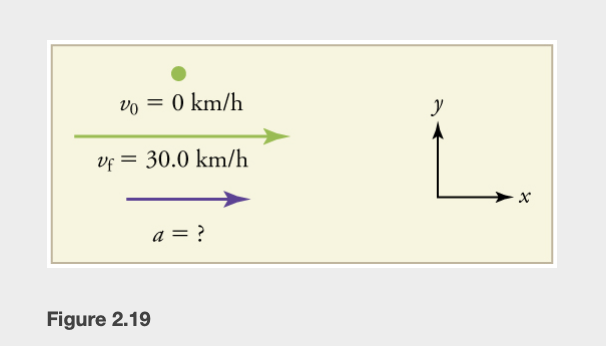 Image Credit: OpenStax College Physics - Figure 2.16 CC BY 4.0
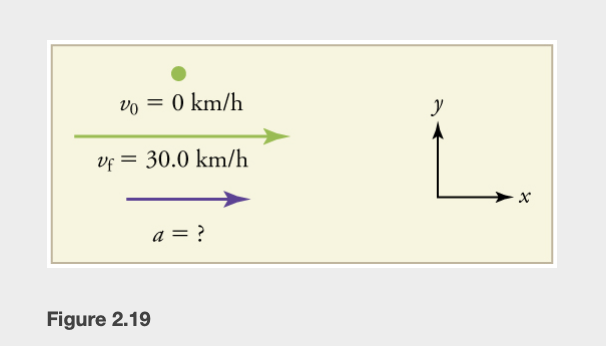 Example : Train Slowing
Train accelerates from 30.0 km/hr in the first 20.0 s of its motion
Start with a sketch
What do we know?
Calculate Δv
Solve for 
Convert to get rid of mixed units - Use SI units
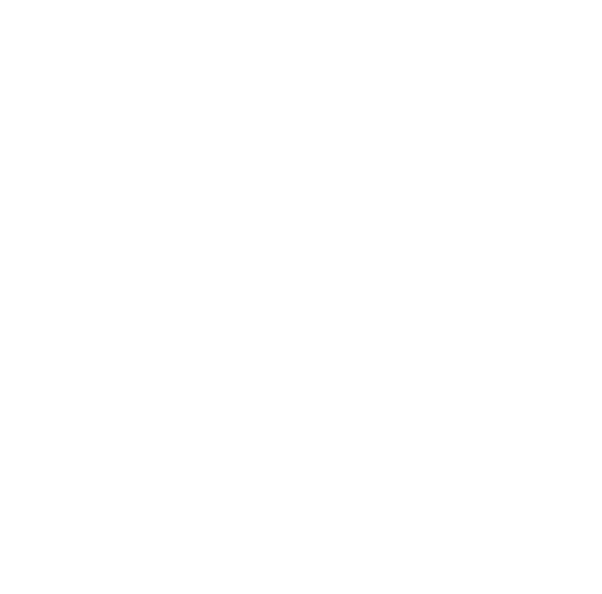 Image Credit: OpenStax College Physics - Figure 2.16 CC BY 4.0
Summary
Acceleration and velocity are both vectors

Deceleration is not necessarily the same as a negative acceleration

In physics, acceleration occur when an object increases speed, decreases speed or changes direction